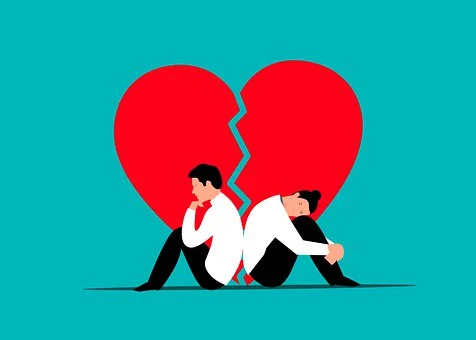 “WHOEVER MARRIES HER WHO IS DIVORCED”
Christ’s Law on Marriage Applies to Non-Christians
Matthew 5:32; 19:9; Mark 10:11-12; Luke 16:18; Romans 10:13; Matthew 7:24
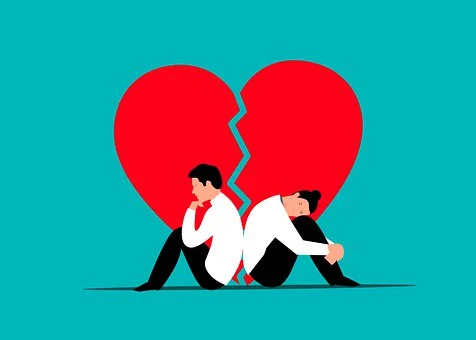 “WHOEVER MARRIES HER WHO IS DIVORCED”
Christ’s Law on Marriage Applies to Non-Christians
Matthew 28:18; John 17:1-2
John 12:48
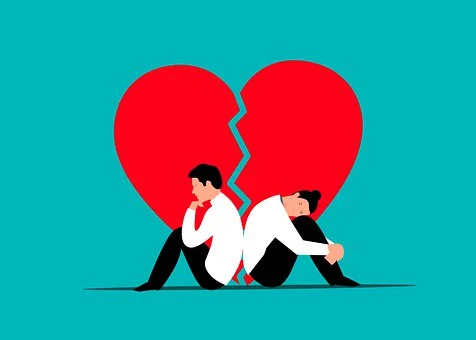 “WHOEVER MARRIES HER WHO IS DIVORCED”
Christ’s Law on Marriage Applies to Non-Christians
Romans 3:23;1st John 3:4; Romans 4:15;1st Corinthians 9:21
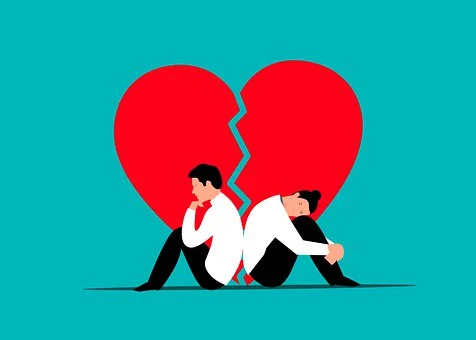 “WHOEVER MARRIES HER WHO IS DIVORCED”
Christ’s Law on Marriage Applies to Non-Christians
Mark 16:15; Romans 8:2; James 2:10
1st Corinthians 6:9-11
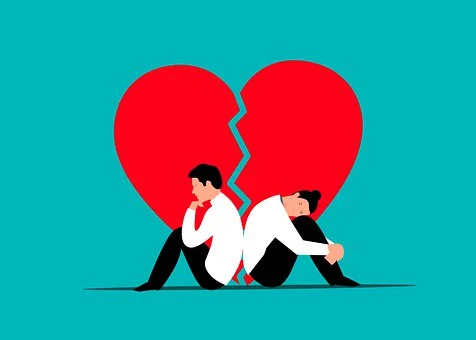 “WHOEVER MARRIES HER WHO IS DIVORCED”
Repentance Applies to Sinful Marriage
Acts 2:38
Matthew 12:41; Jonah 3:10
Ezra 10:1-3, 10-12, 44
Luke 18:29-30
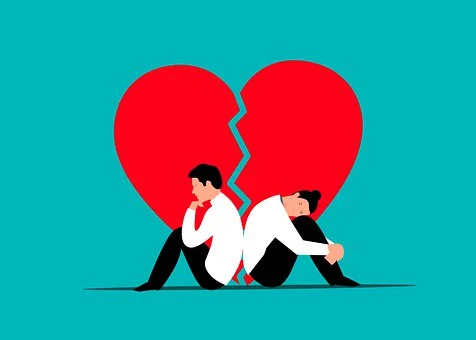 “WHOEVER MARRIES HER WHO IS DIVORCED”
Repentance Applies to Sinful Marriage
1st Corinthians 7:39;Romans 7:2-3;Matthew 19:3-6
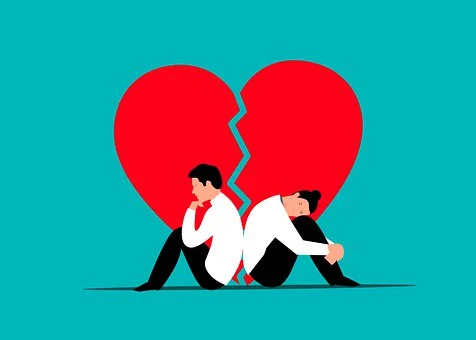 “WHOEVER MARRIES HER WHO IS DIVORCED”
Conclusion
Hebrews 13:4
Revelation 2:21-22
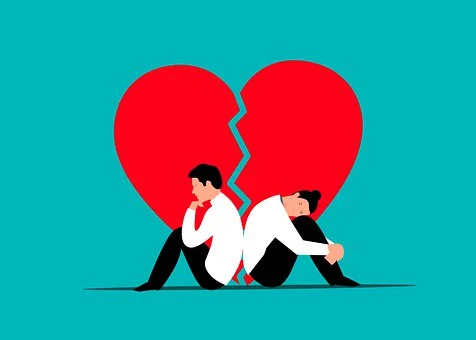